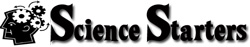 Rock Cycle
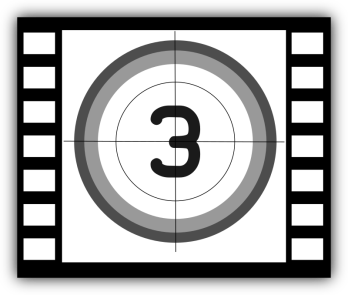 What are the different types of rocks?
T. Tomm 2019
This Photo by Unknown Author is licensed under CC BY-NC-ND
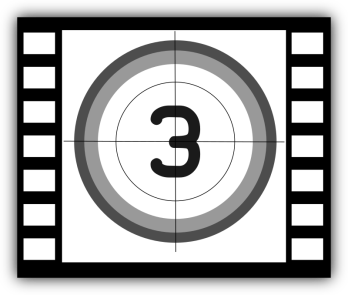 Choose the BEST answer for each.
Which type of rock forms from magma or lava?A.  Igneous	B. Sedimentary	C.  Metamorphic
Which type of rock forms beneath the surface from magma?A.  Intrusive	   B.  Extrusive		C.  Clastic
Which type of rock usually forms in water?A.  Igneous	B. Sedimentary	C.  Metamorphic
True or False? Metamorphic rocks can form from igneous, sedimentary, and other metamorphic rock.
Which type of rock forms from sandstone that is exposed to high temperatures and pressure?A.  Slate		B.  Marble		C.  Quartzite
True or False?  The rock cycle always starts with magma.
The answers are …
Which type of rock forms from magma or lava?A.  Igneous	B. Sedimentary	C.  Metamorphic
Which type of rock forms beneath the surface from magma?A.  Intrusive	   B.  Extrusive		C.  Clastic
Which type of rock usually forms in water?A.  Igneous	B. Sedimentary	C.  Metamorphic
True or False? Metamorphic rocks can form from igneous, sedimentary, and other metamorphic rock.
Which type of rock forms from sandstone that is exposed to high temperatures and pressure?A.  Slate		   B.  Marble		C.  Quartzite
True or False?  The rock cycle always starts with magma.